Mini-onderneming
Periode 2
Opstart & gastcollege
Product bedenken & algemeen marktonderzoek
Concurrentie & USP (unieke verkoop punten)
SWOT-Analyse & tussenevaluatie

Leerdoelen
Leerlingen kunnen benoemen wat onderbouwing is.
Leerlingen gaan opzoek naar onderbouwing over hun productconcept.
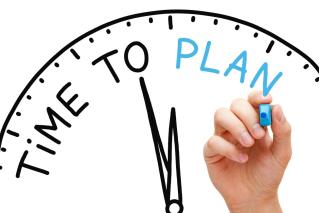 Hoe weet je dat?
’Dat denk ik..’
’Dat heb ik volgens mij ergens gelezen..’
’Dat is toch zo!’
‘Dat heb ik zo geleerd.’
‘Dat zei iemand.’
Dit willen we niet horen!

Keuzes binnen het plan moeten onderbouwd zijn
Onderbouwen
Definitie onderbouwing
‘Een redenering van argumenten voorzien’







Mini-onderneming, Proeve van Bekwaamheid & Bedrijfsleven
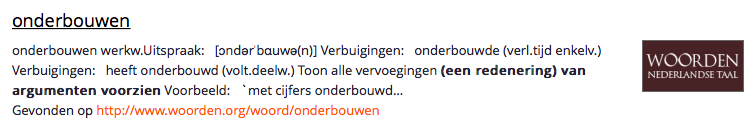 http://www.encyclo.nl/begrip/onderbouwen
Onderbouwen mini-onderneming
Eigen onderzoek
Andermans onderzoek 
Bronnen
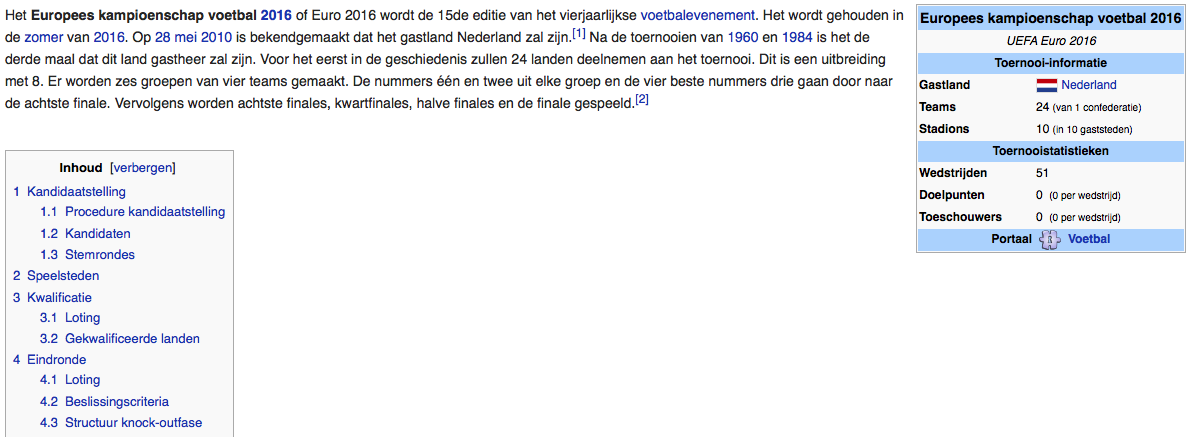 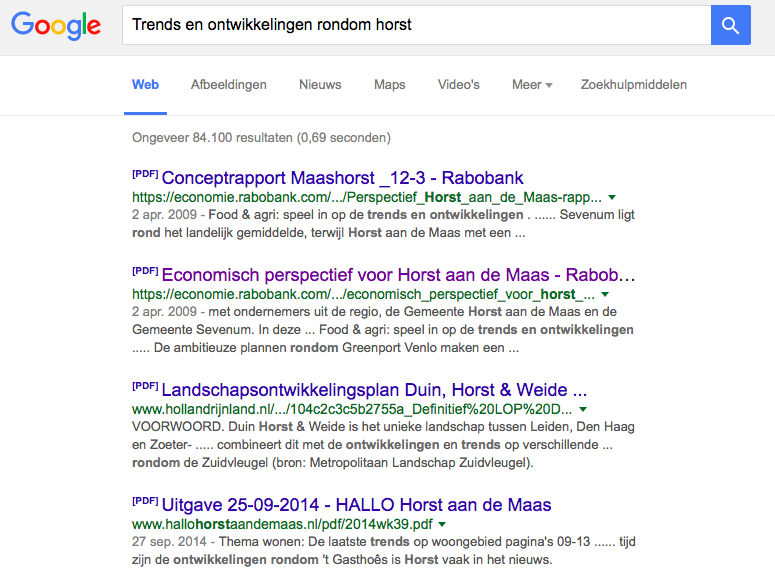 Voorbeelden voor onderbouwing
Centraal Bureau voor de Statistiek
Algemene cijfers arbeid, wonen, horeca landbouw enz.
Rabobank Cijfers & Trends
Sector informatie (voor MKB-bedrijven).

Branche gerelateerd:
Voedingsbranche: 	FoodHolland.nl
Agrarische branche:	AgriHolland.nl
Sport branche:	NISB (Nederlands Instituut voor Sport & 			Bewegen)
Mini-Onderneming onderbouwing
Mini-onderneming idee in de Landbouw

Rabobank – Cijfers & Trends
Centraal Bureau voor de Statistiek

AgriHolland

Algemene cijfers over verschillende jaren
Groei of krimp zien
Grootte gemiddeld bedrijf
HerhalingsOpdracht
Wat: 		Geef antwoord op de volgende vragen
		1. Wat houdt onderbouwing in?
		2. Noem twee instanties die branche 			 informatie verzorgen
		3. Wat kun je met algemene 				 	branchecijfers?
Hoe:		Individueel, op papier
Hoelang:	5 minuten
Resultaat:	Antwoord op de vragen
Klaar:	Met jullie input klassikaal bespreken
Mini-onderneming
Aan de slag met jullie productconcept!

Wat: 		De branche cijfermatig in kaart brengen
Hoe:		In groepsverband
Hoelang:	45 minuten
Resultaat:	Een duidelijk beeld van de branche
Klaar:	Werk de opdracht voor het eind van de 		 les uit
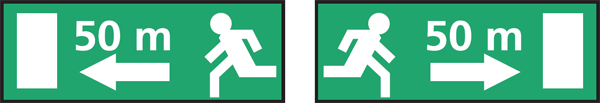